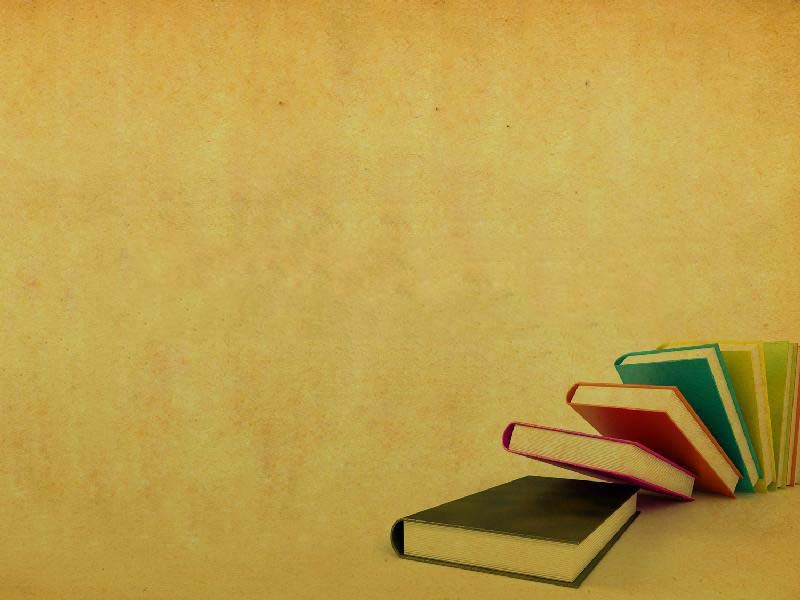 SOCIAL STUDIES
QUIZ
Which one of the following National Parks is not covered under Project Tiger?
Corbett National Park, Uttarakhand
Kaziranga National Park, Assam
Sunderbans National Park, West Bengal
Bandhavgarh National Park, Madhya Pradesh
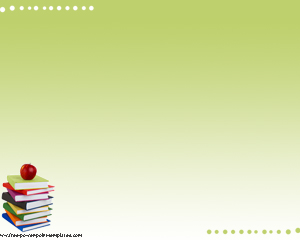 In which Indian state is Manas Tiger Reserve situated?
West Bengal

Madhya Pradesh 

Sikkim
Assam
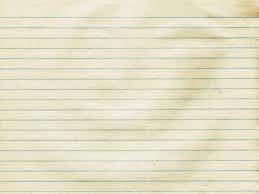 Which Indian state has the largest area under permanent forests? 
Andhra Pradesh 

Maharashtra
  


Karnataka
Madhya Pradesh
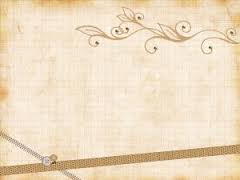 Why is the Bhairodev Dakav Sanctuary in Alwar district of Rajasthan significant?
It is home to the world’s rarest species of chinkara. 
It is established by the inhabitants of the adjoining villages without any governmental help. 
It is the only wildlife sanctuary through which a river passes 
It has achieved 100% conservation of its species.
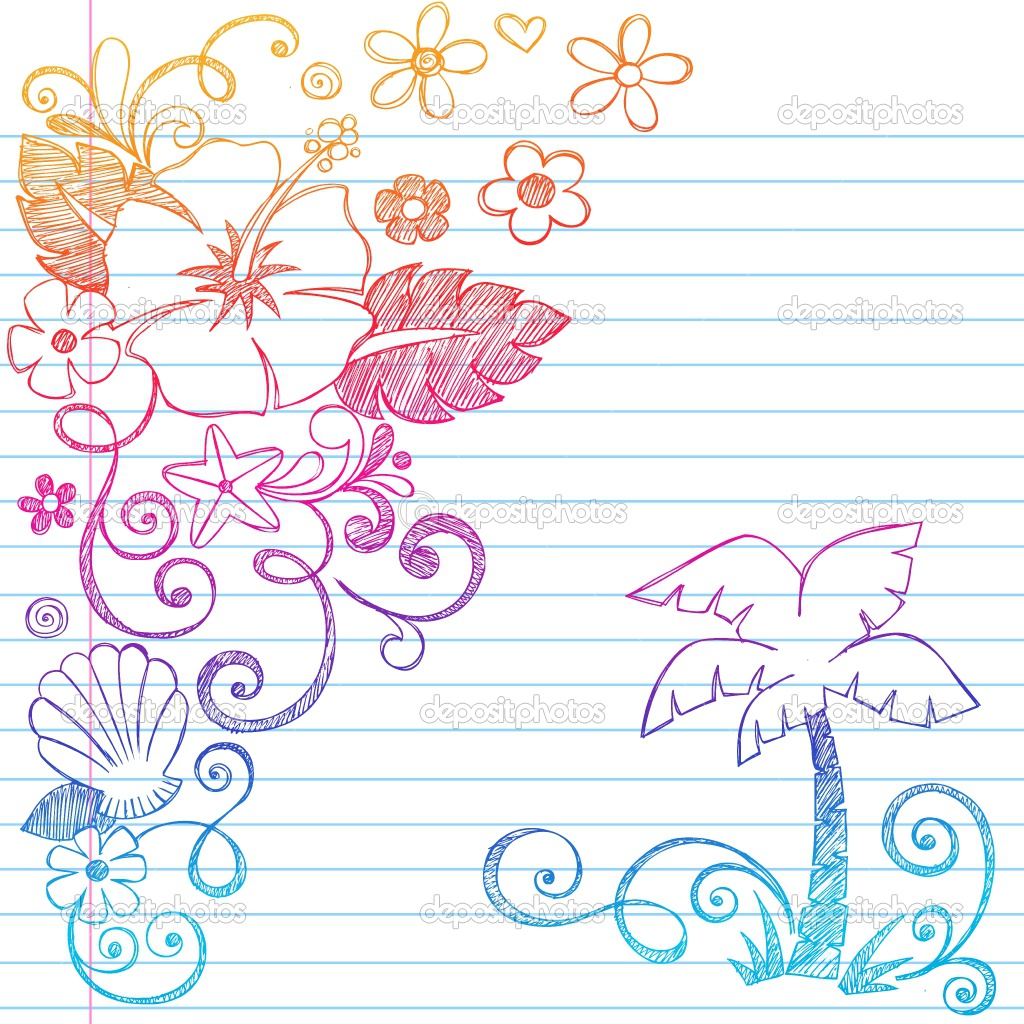 Where did the ‘Beej Bachao Andolan’ originate? 
Chamoli 

Pipalkoti 

Kotdwar 

Tehri
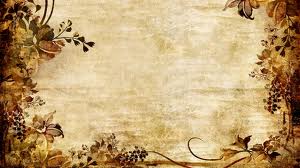 How many tiger reserves are there in India? 

360 
270 
27 
12
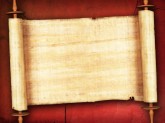 Which of the following species was included for the first time in 1991 ?
Insects 
Fishes 
Plants 
Reptiles
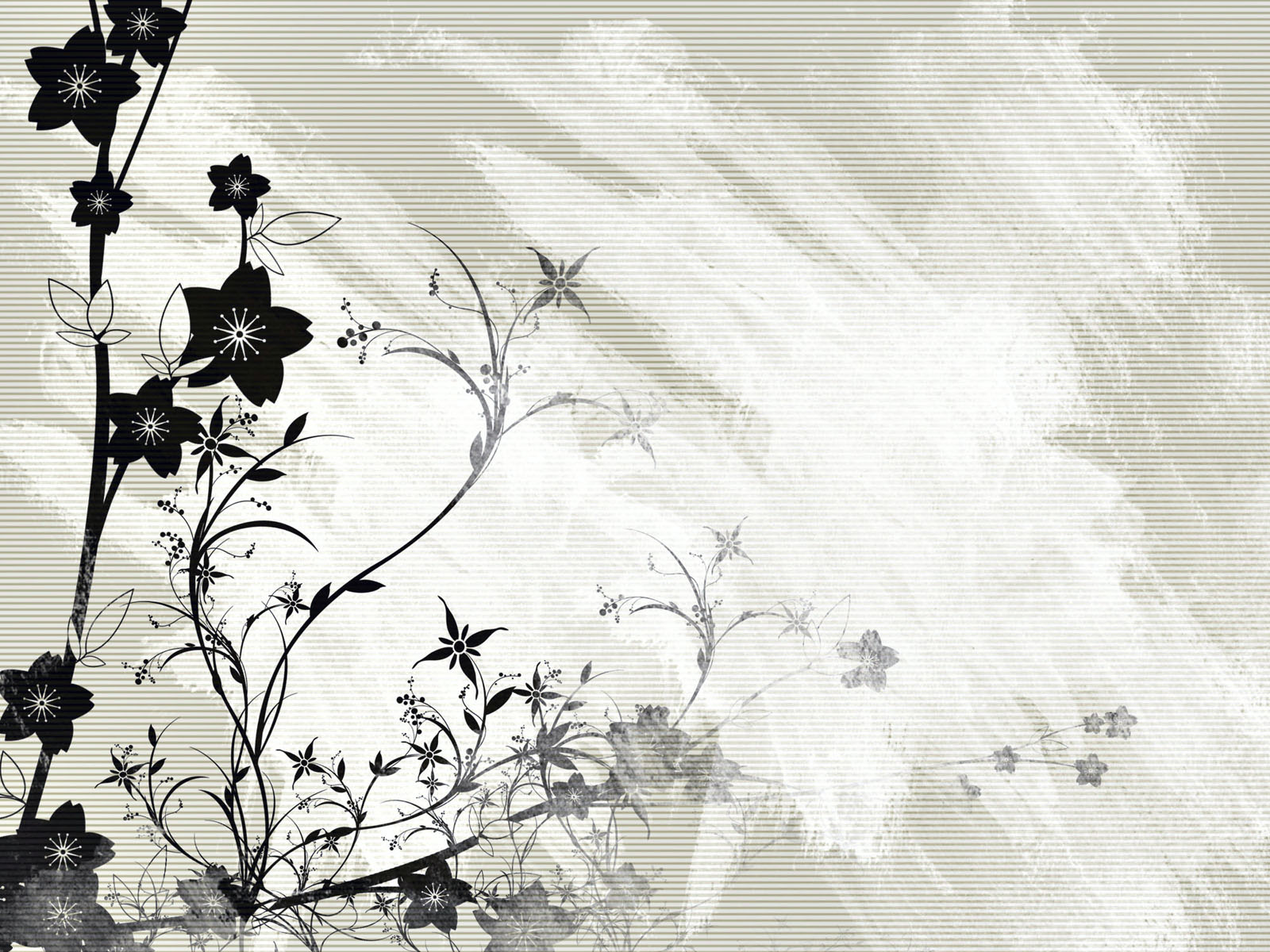 In which of the following states was the program of joint forest management first adopted? 
Himachal Pradesh 
Madhya Pradesh 
Orissa 
Bihar
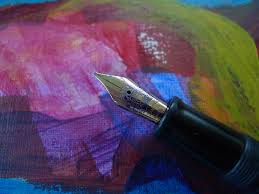 In which of the following states, a very high percentage of its forests is managed by local communities? 
Jammu and Kashmir 
Arunachal Pradesh 
Andhra Pradesh 
Himachal Pradesh
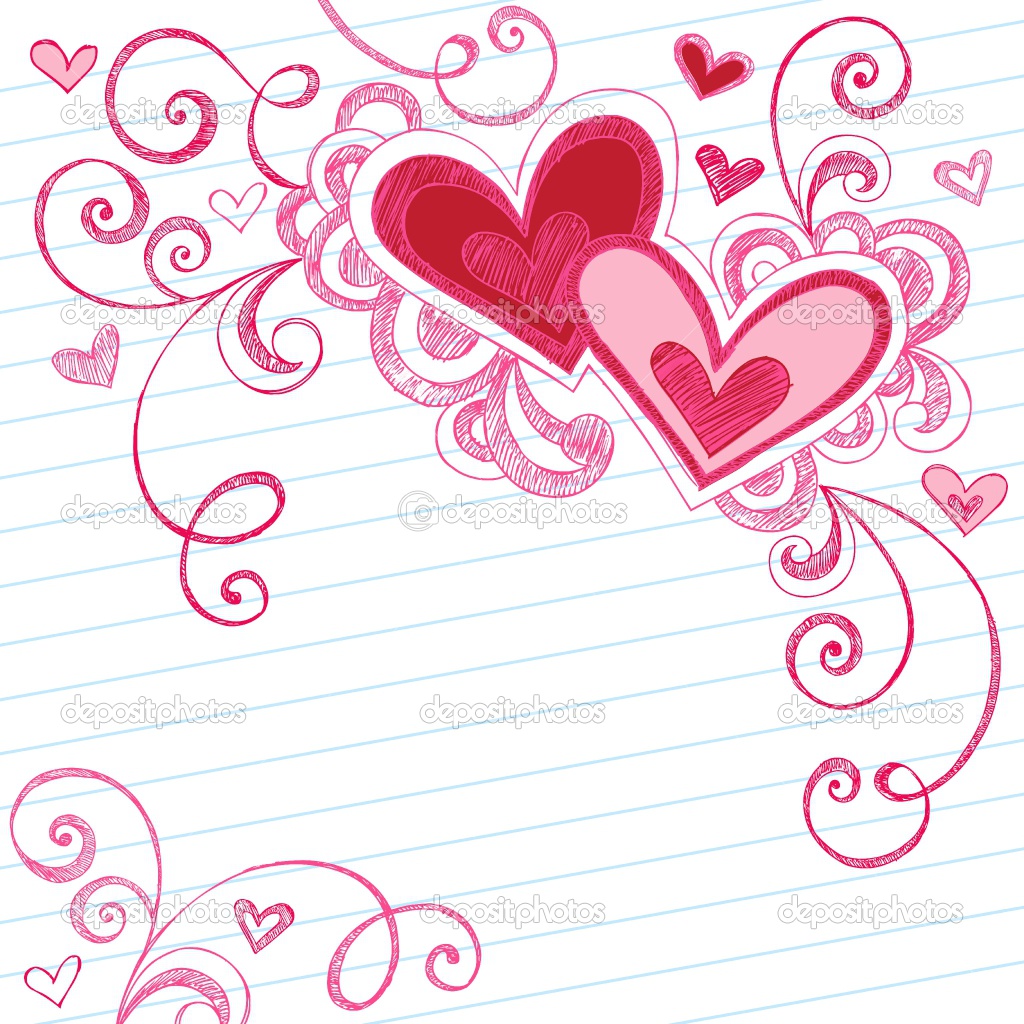 1973
1986
1972 
1937
THANKYOU 

                                       BY NEHA